Планирование и прогнозирование в системе менеджмента
Сущность и методы                  планирования и прогнозирования
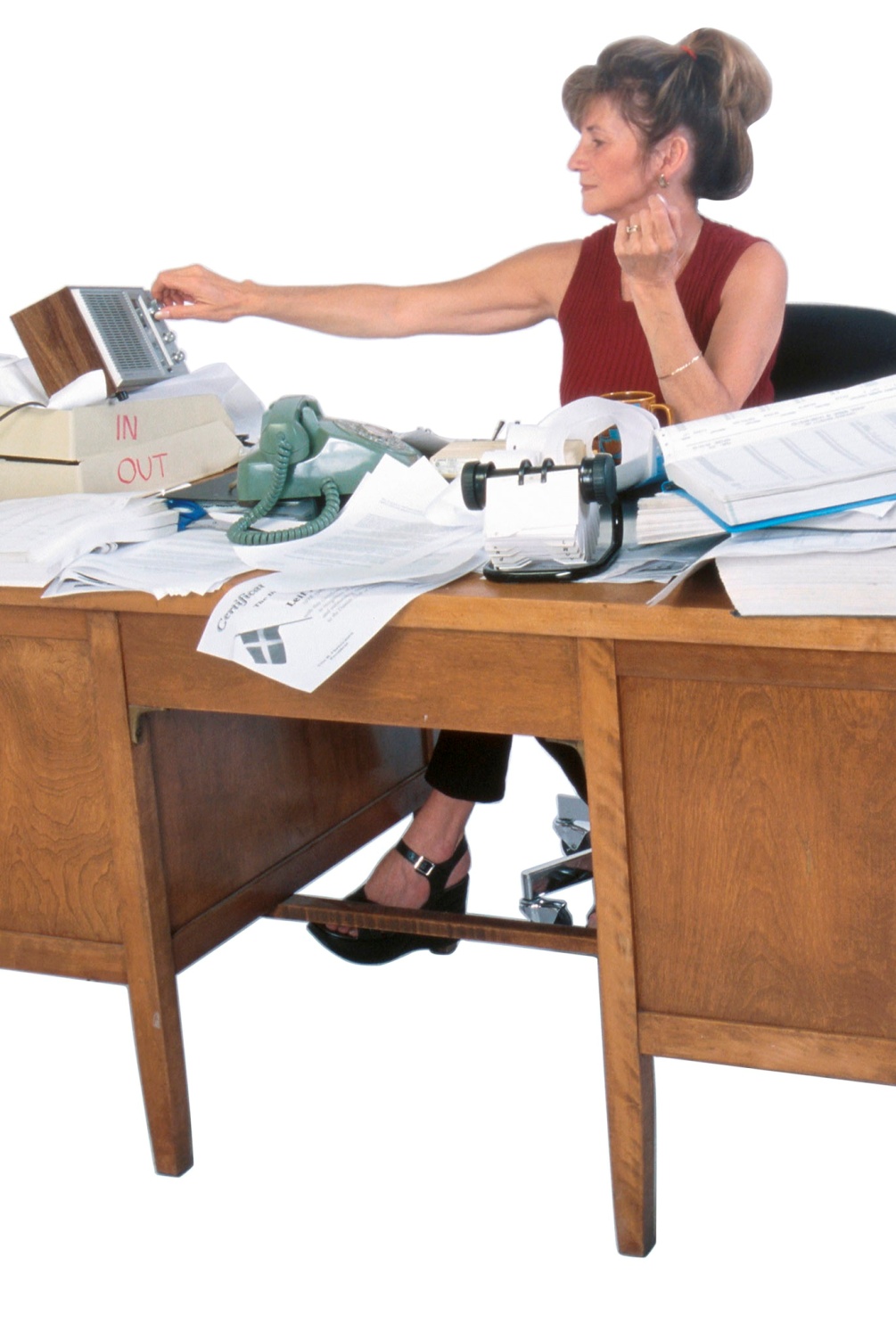 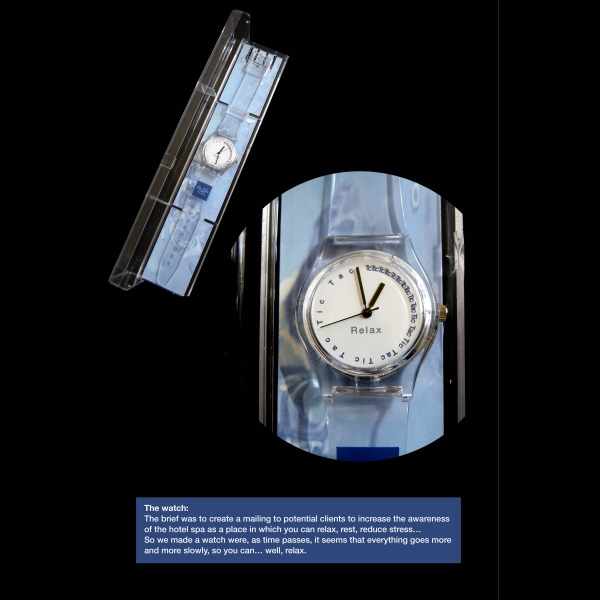 План лекции:
Понятия прогнозирования и планирования
Почему прогнозировать сложно?
Критерии классификации планирования
Техники и виды планирования
Планирование как управленческое решение
Методы прогнозирования
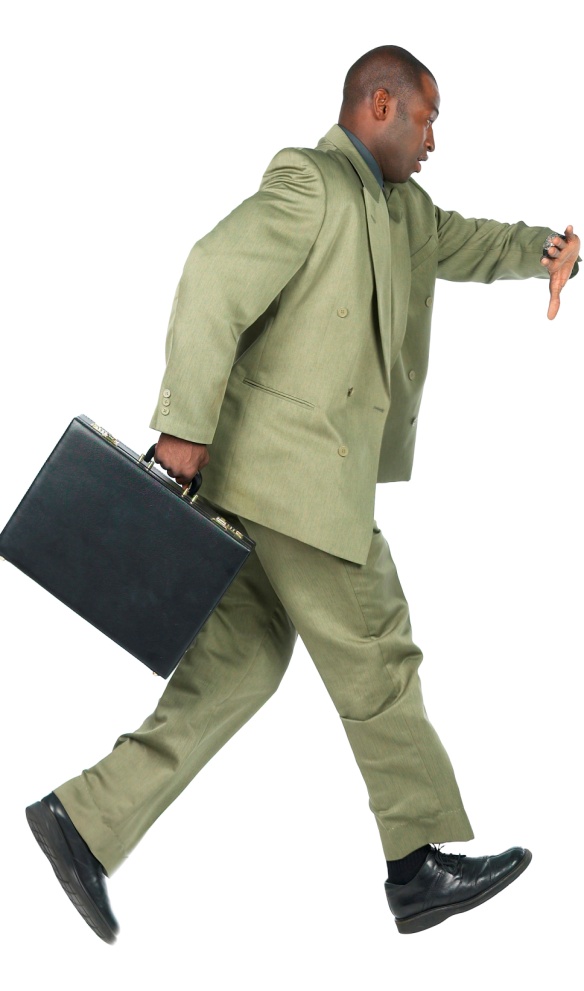 Понятия прогнозирования и планирования
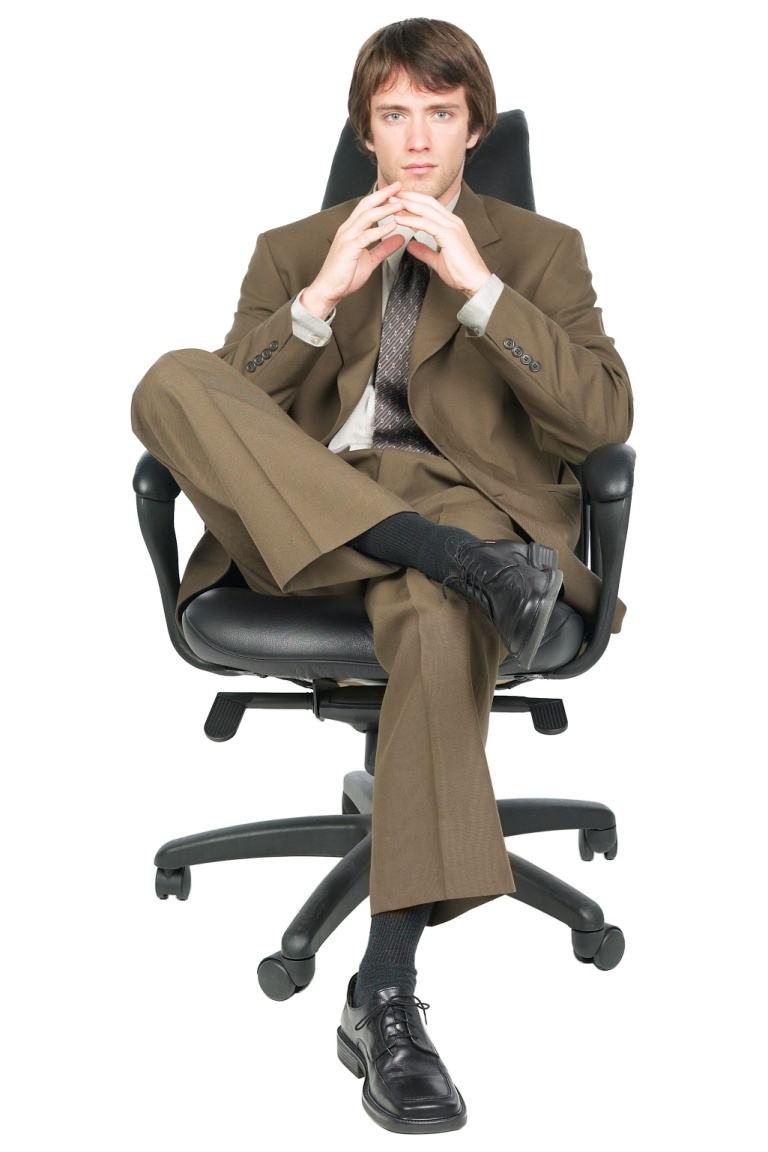 Прогнозирование - это взгляд в будущее, оценка возможных путей развития, последствий тех или иных решений
Планирование - это разработка последовательности действий, позволяющей достигнуть желаемого
Планирование заключается в систематическом поиске возможностей действовать и в прогнозировании последствий этих действий в заданных условиях
Почему прогнозировать сложно?
прогнозировать сложно из-за существования различных видов неопределенностей:
недостаточностью знаний о природных явлениях и процессах
неопределенности связаны с ближайшим окружением фирмы (прежде всего партнеров и конкурентов нашей фирмы)
неопределенности на уровне страны (будущей рыночной ситуации в стране)
внешнеэкономические неопределенности (иностранные партнеры)
Критерии классификации планирования
по степени охвата
по содержанию в аспекте предпринимательской деятельности
стратегическое
общее
тактическое
частичное
оперативное
по предмету (объекту) планирования
по сферам функционирования
целевое
производство
потенциала
финансы
финансов
маркетинг
по срокам
по охвату
краткосрочное
глобальное
контурное
среднесрочное
детальное
долгосрочное
Техники и виды планирования
Различают:
последовательное планирование (новый план составляется по истечении срока действия предыдущего)
скользящее планирование (по истечении части срока действия предыдущего плана производится его ревизия на оставшийся период и составляется новый на период после окончания всего срока предыдущего и т.д.)
жесткое планирование (конкретно указываются все цели и мероприятия)
гибкое планирование (учитывается возможность возникновения неоднозначных условий и пересмотра плана с их учетом)
Планирование как управленческое решение. Этапы планирования
1. Целеполагание (формулировка целей)
Чего именно  ваша фирма  хочет  достичь?
2. Подбор, анализ и оценка способов достижения поставленных целей
Какой из способов представляется наилучшим?
3. Составление перечня необходимых действий
Что конкретно нужно сделать, чтобы достичь поставленных целей?
4. Составление программы работ (плана мероприятий)
В каком порядке выполнять намеченные на предыдущем этапе действия?
5. Анализ ресурсов
Какие ресурсы понадобятся для реализации плана?
6. Анализ разработанного варианта плана
Решает ли разработанный план поставленные на первом этапе задачи?
7. Подготовка детального плана действий
Нужно детализировать разработанный план, выбрать сроки выполнения работ, рассчитать необходимые ресурсы.
8. Контроль за выполнением плана, внесение необходимых изменений в случае необходимости
Насколько приближены реальные результаты к планируемым?
Методы прогнозирования
Все методы прогнозирования (их более 100)                                                              можно разделить на две группы









Наиболее широко используются методы 
интервью
«мозговой атаки» 
коллективных экспертных опросов
метод сценариев
неформализованные (эвристические)
формализованные
индивидуальные экспертные оценки
методы экстраполяции
коллективные экспертные оценки
моделирование
написание сценариев
Благодарим за внимание